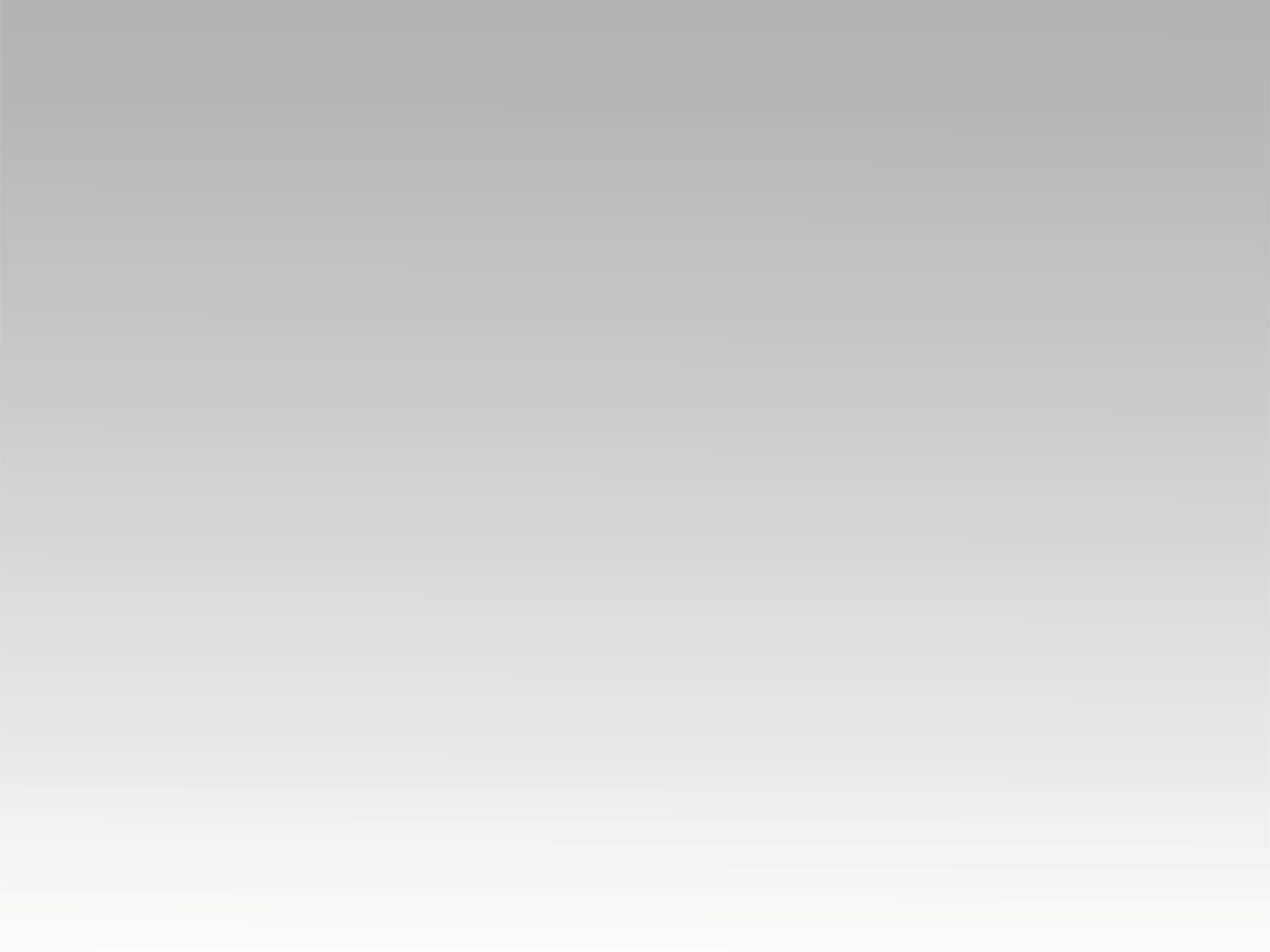 ترنيمة
قوتك هي صليبك
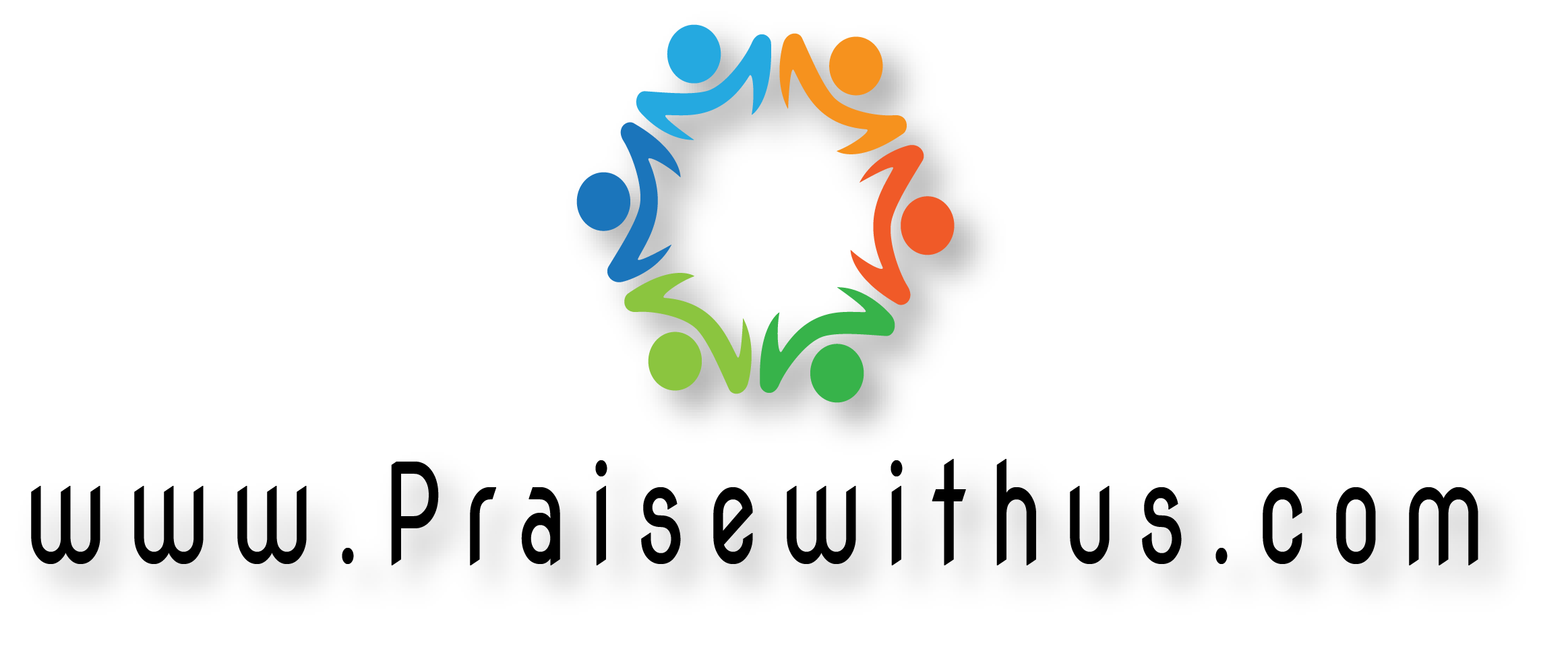 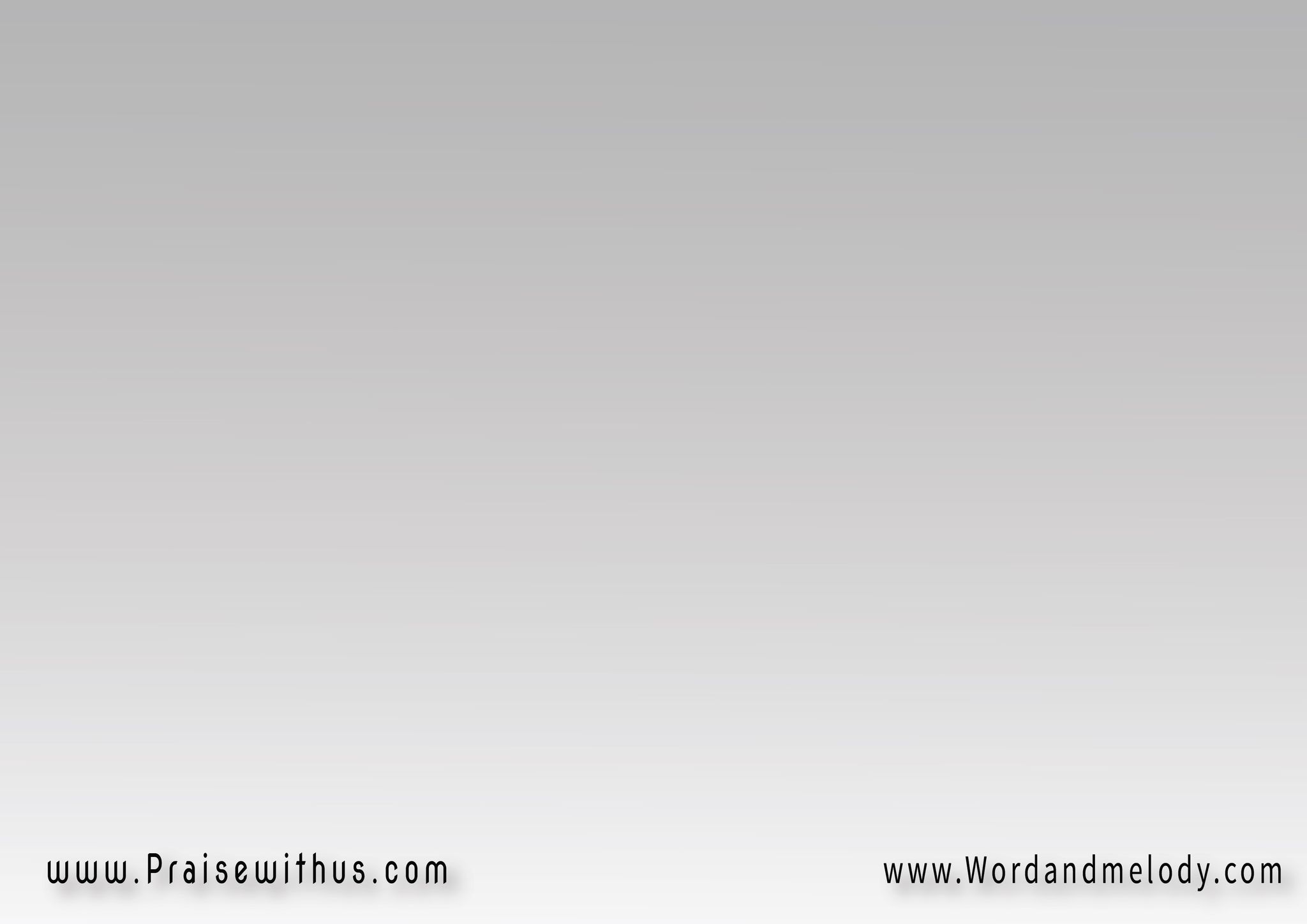 1- بمرارة كل ضعف 
صنعت لينا خلاص ثمين 
بالمذلَّة والمعايرة 
كنت ضمن المخطئين
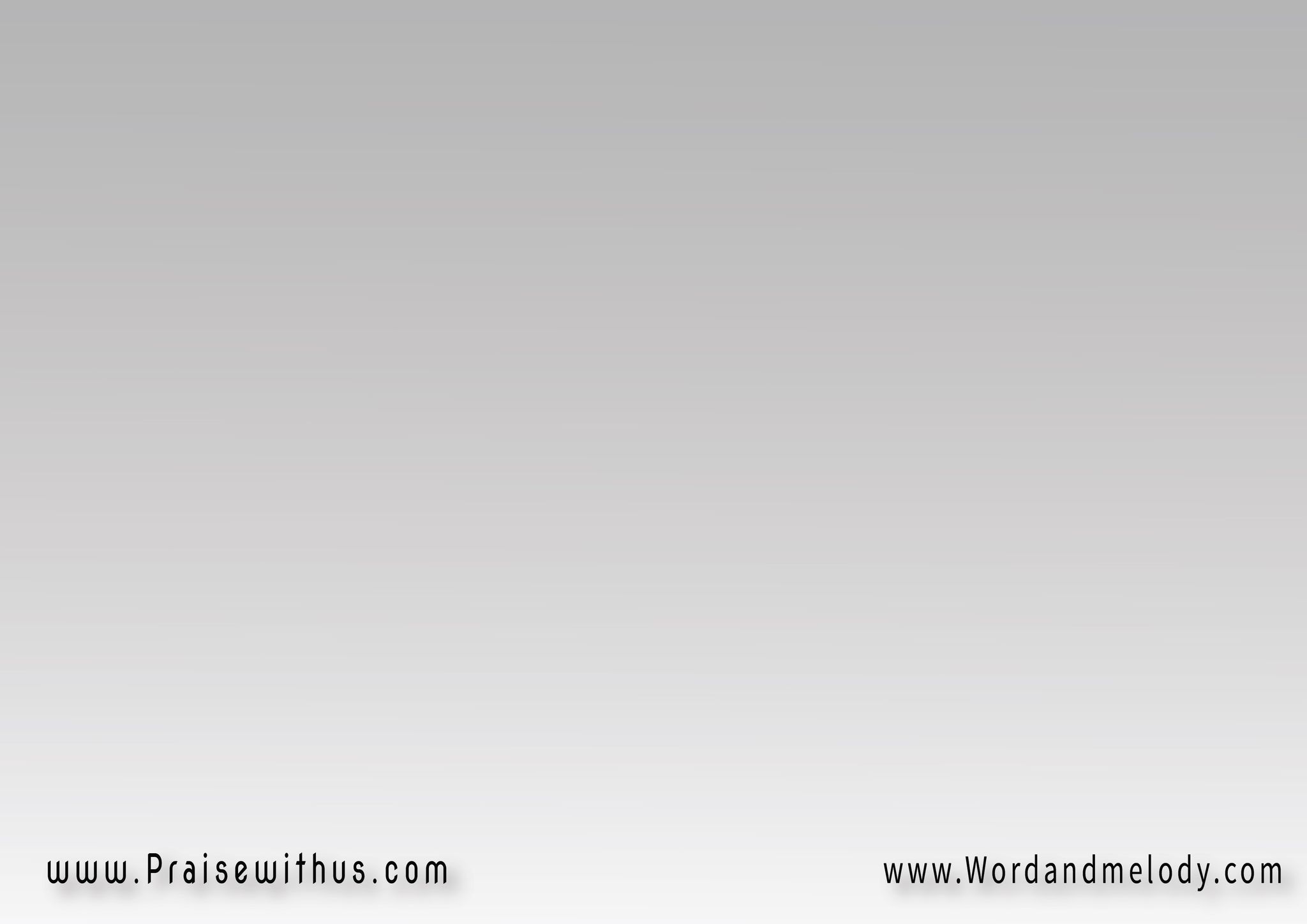 قِبِل المحاكمة وكُل لطمة 
عشان حاببنــــــــــا 
حب فوق تصورنـــا
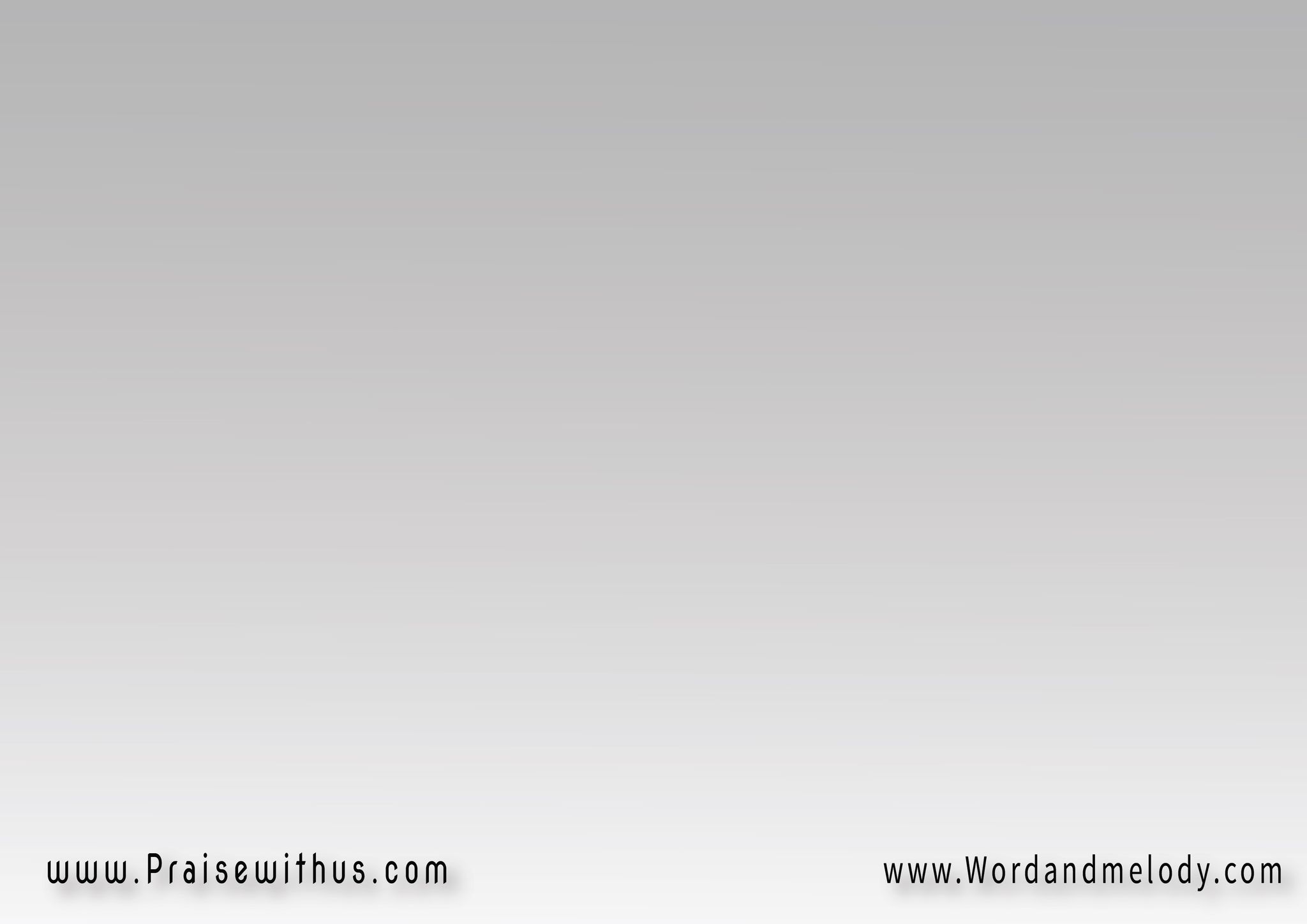 ق:(قوتك هي صليبك 
و جهالة لتاركيه 
بجلدتك عنا شُفينا
 إتسمر الصَّك عليه)2
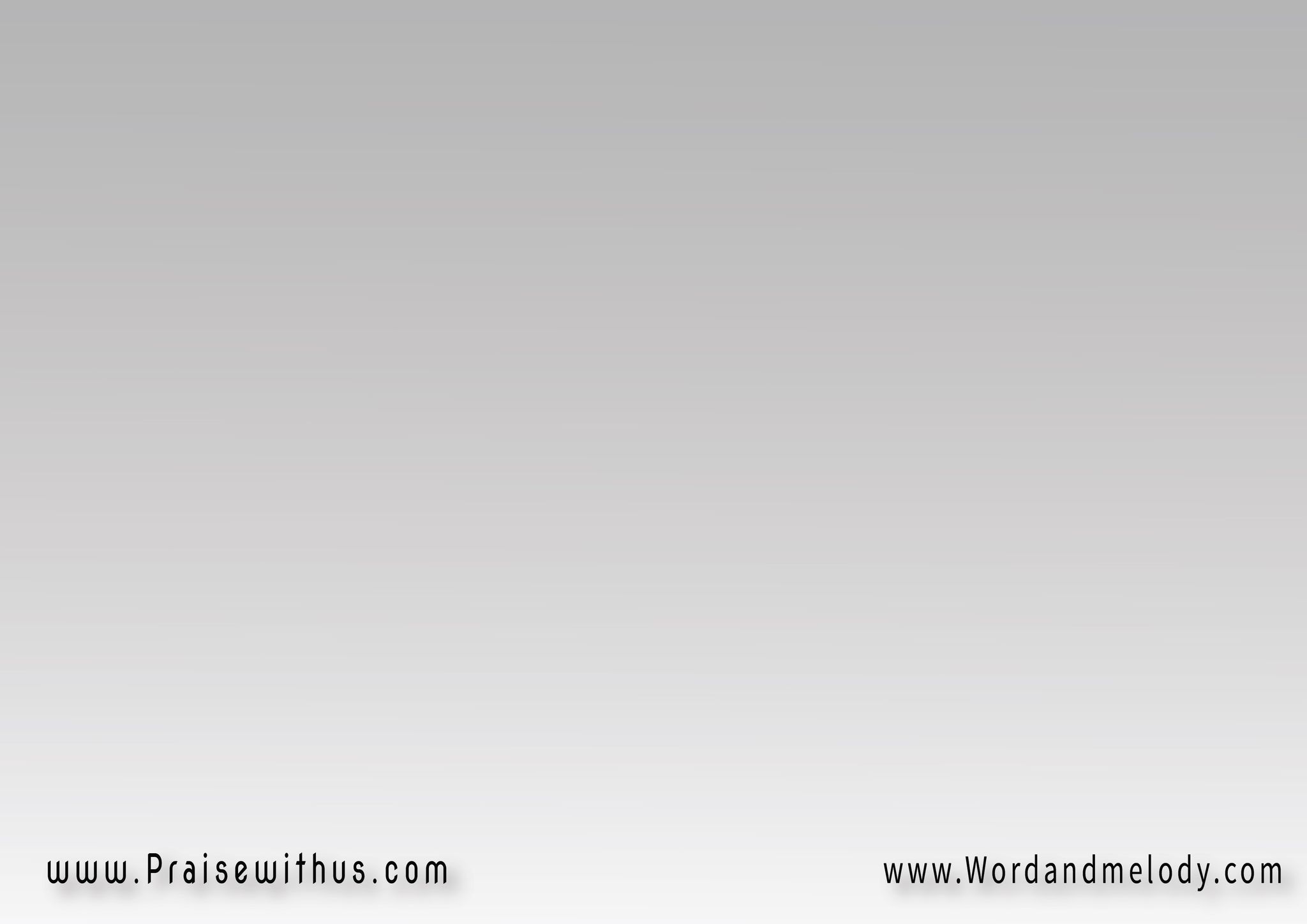 كان ذبيحة اشتمها 
الآب بالرضا والسرور 
رغم عاره ده افتخارنا 
بالصليب مدى الدهور
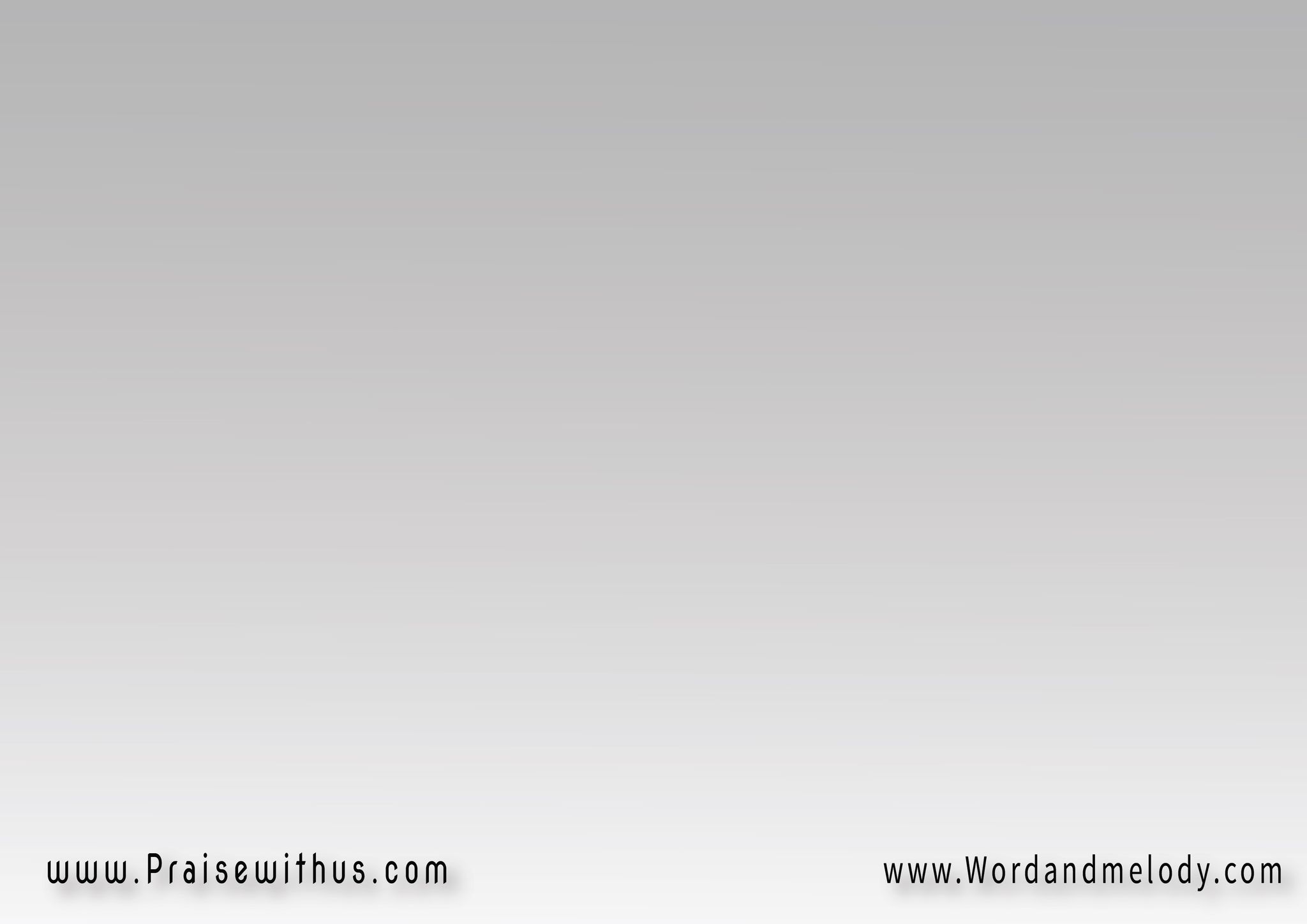 2- اللي صانع كل بِر 
راضي يُحصى وسط أثمة 
صار خطية و اتظلم 
ملعون ما قالش ف ظُلمه كلمة
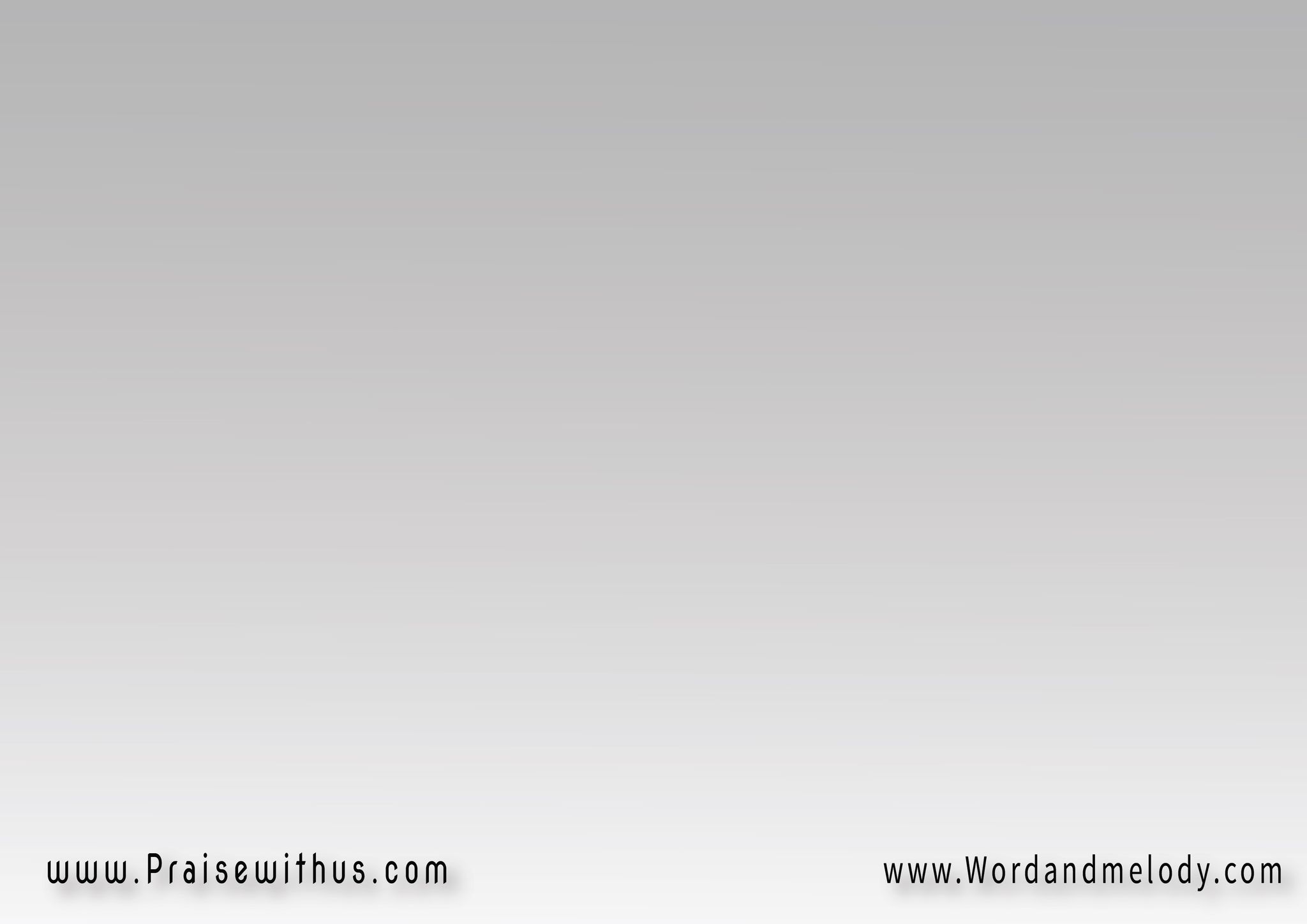 قِبِل انه يُشتَم زي مجرم 
صـــــــار حمـــــــــل 
متساق للذبح لخلاصنا
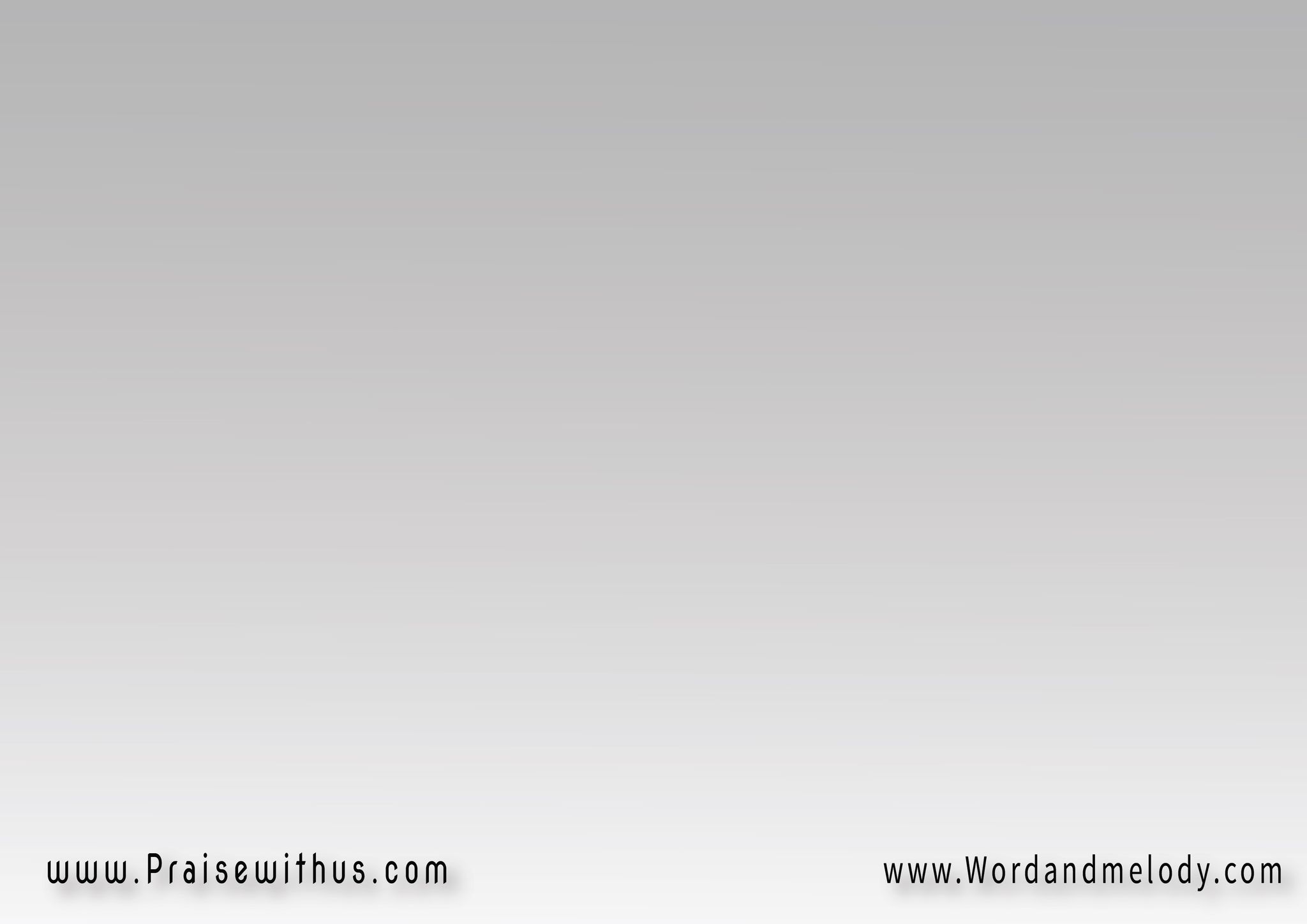 ق:(قوتك هي صليبك 
و جهالة لتاركيه 
بجلدتك عنا شُفينا
 إتسمر الصَّك عليه)2
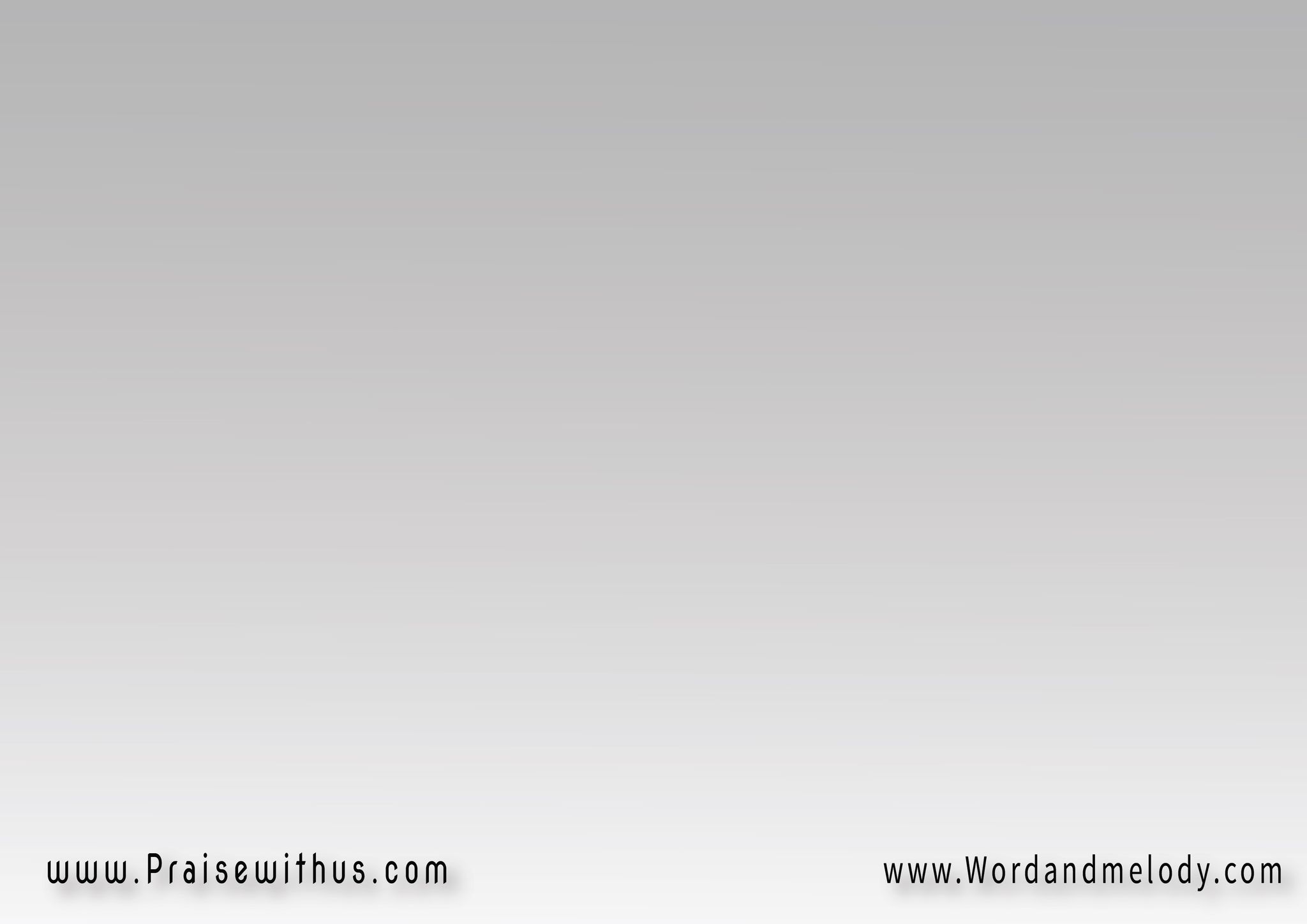 كان ذبيحة اشتمها 
الآب بالرضا والسرور 
رغم عاره ده افتخارنا 
بالصليب مدى الدهور
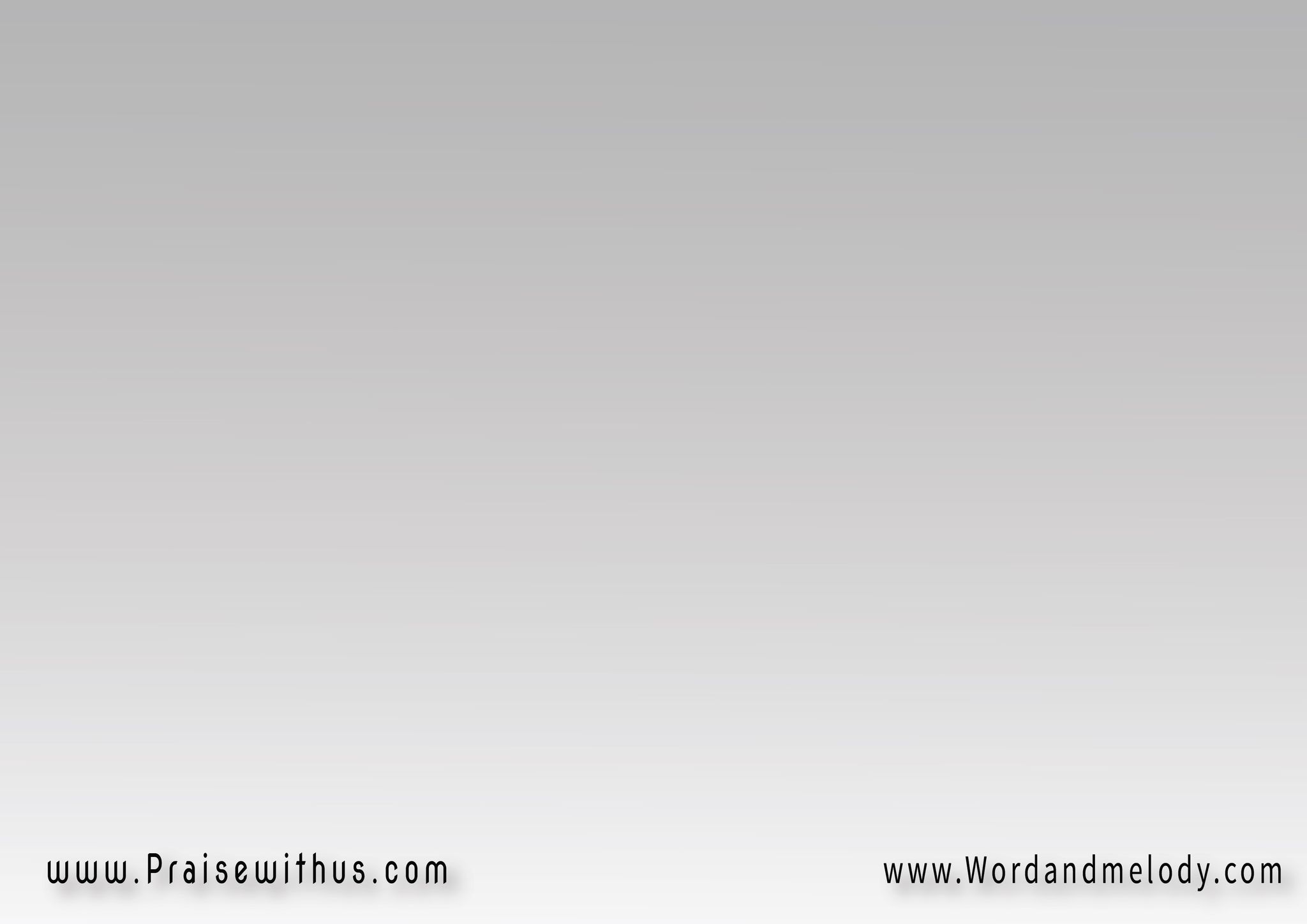 3- اللي منه وبيه وليه 
كل شىء من الخليقة 
طاع لموت والنبوة 
بيه دي تمت بالحقيقة
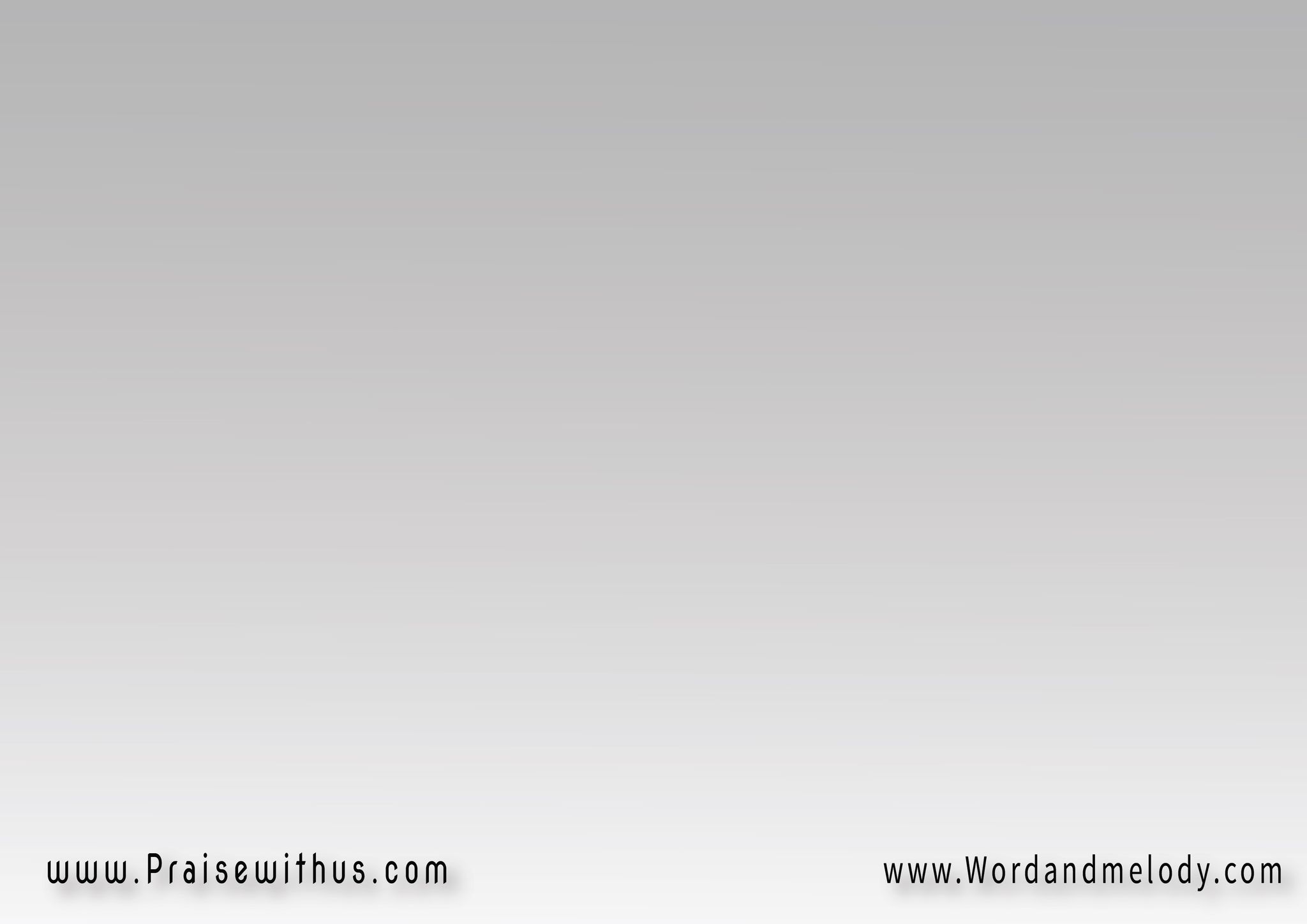 قِبِل التعري من أجل بري 
حب باذل بدم غالـــــــي
 شـــــــال شرورنــــــــا
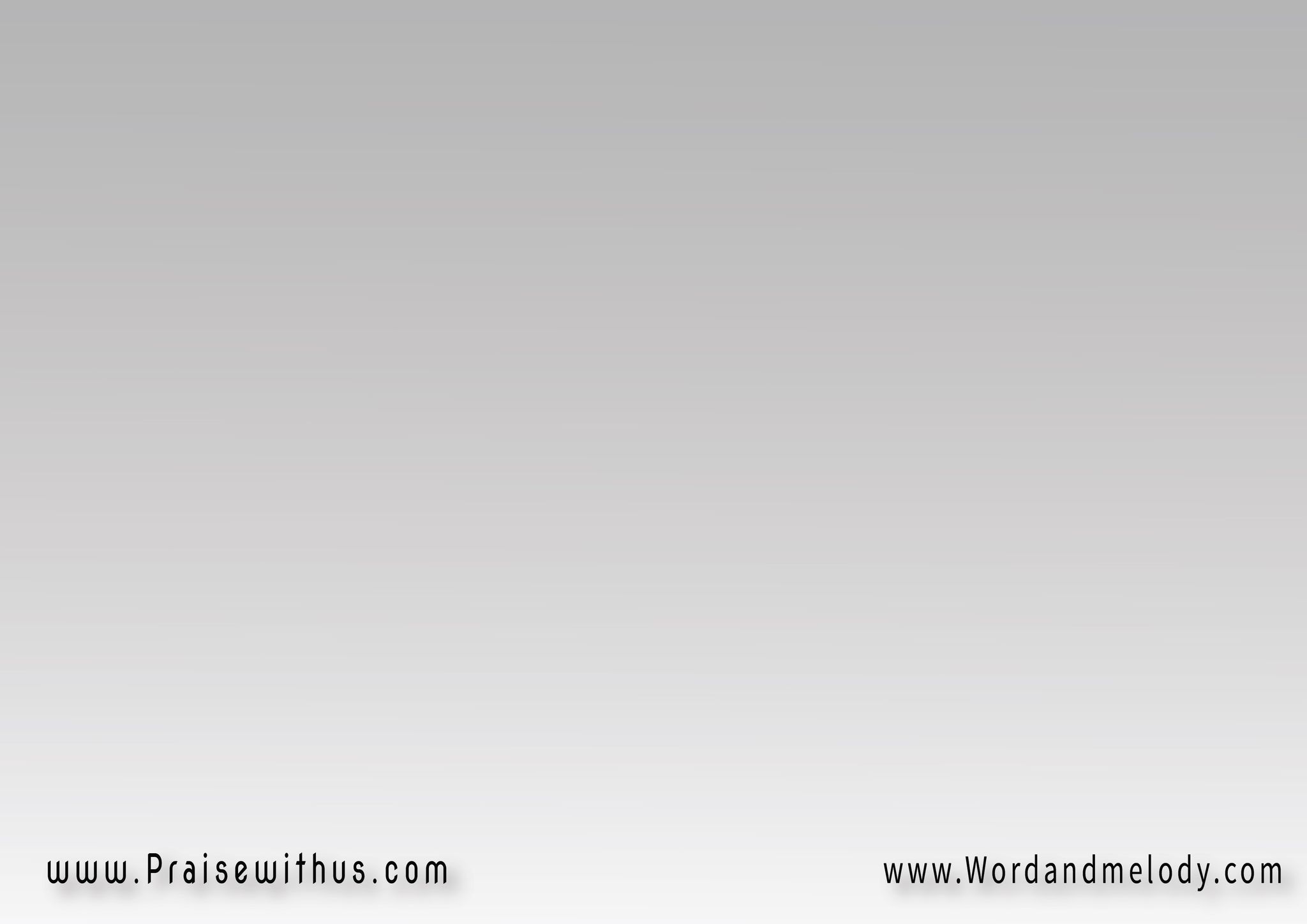 ق:(قوتك هي صليبك 
و جهالة لتاركيه 
بجلدتك عنا شُفينا
 إتسمر الصَّك عليه)2
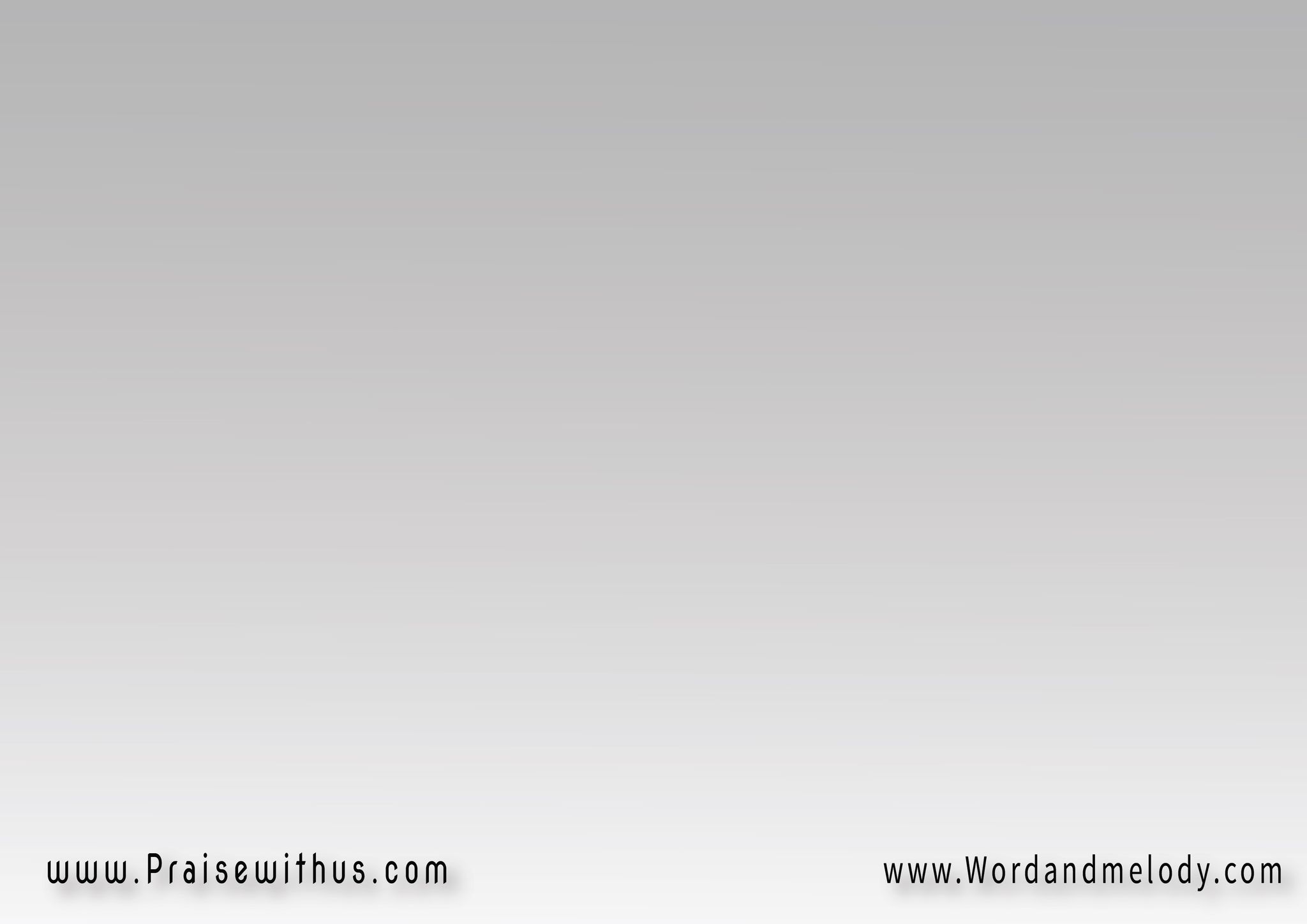 كان ذبيحة اشتمها 
الآب بالرضا والسرور 
رغم عاره ده افتخارنا 
بالصليب مدى الدهور
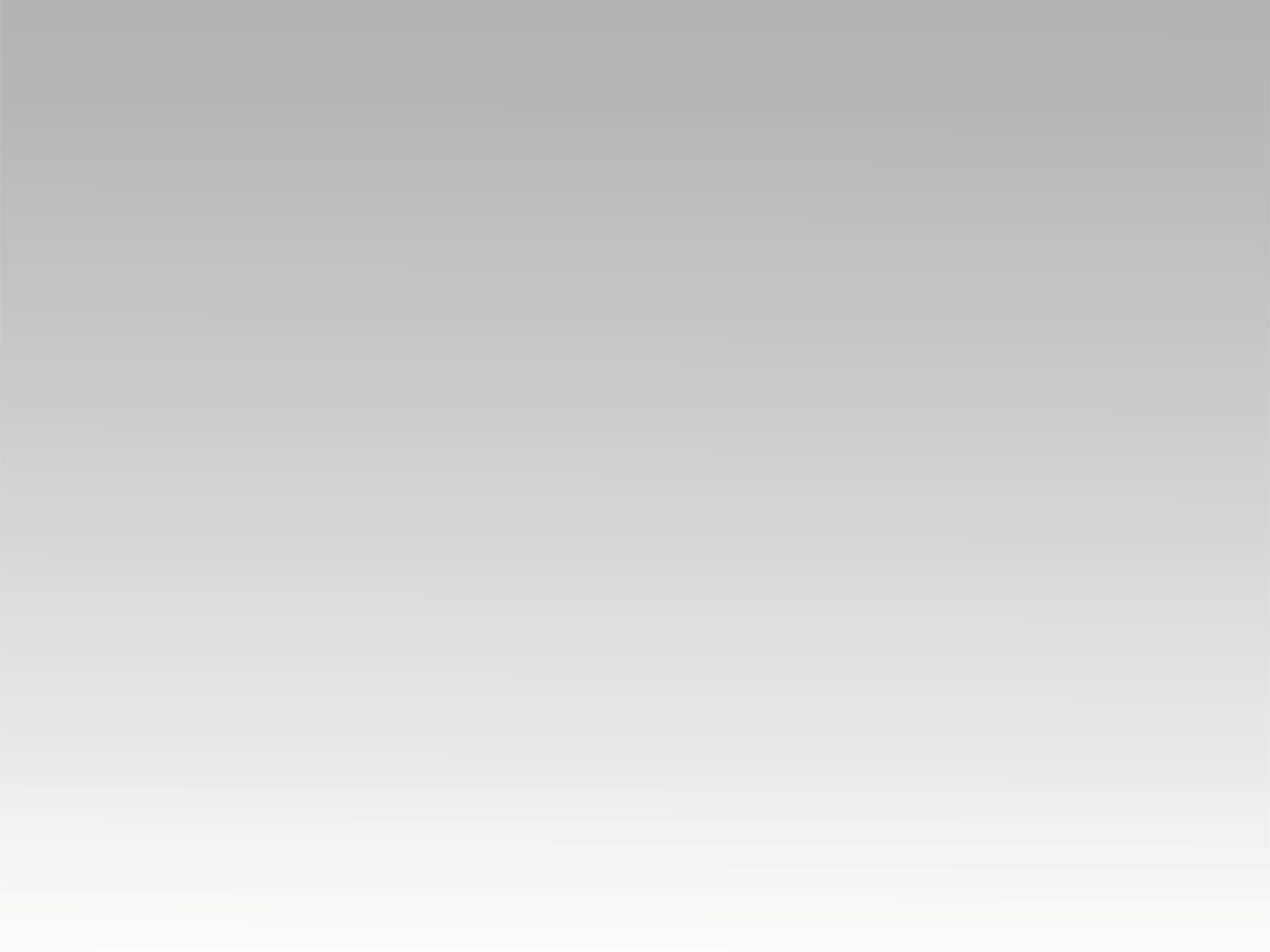 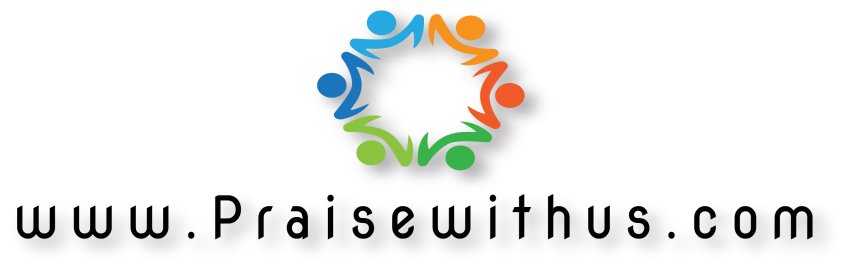